LA    INFLACION    INDUCIDA
CONCEPTO
LA  INFACIÓN INDUCIDA ES EL AUMENTO DE LOS PRECIOS DE LOS BIENES Y SERVICIOS OCASIONADO POR DISTORCIONES EN LA PRODUCCION, DISTRUBUCIÓN Y PRESTACIÓN DE SERVICIOS DEBIDO A FACTORES NO ECONOMICOS O MEDIOAMBIENTALES
CAUSAS
DADO QUE NO ESTA RELACIONADA DIRECTAMENTE CON FACTORES CONOCIDOSDESDE EL PUNTO DE VISTA ECONÓMICO, ENTRE LAS CAUSAS FUNDAMENTALES ESTAN EL ACAPARAMIENTO, EL CONTRABANDO, LA DISMINUCIÓN DE LA PRODUCCIÓN NO APARENTE LO QUE PRODUCE UNA DISTORCIÓN EN EL EQUILIBRIO ENTRE LA OFERTA Y LA DEMANDA DE BIENES Y SERVICIOS, EL BLANQUEO DE CAPTALES Y EL DESEO DE OBTENER RETORNOS IMPORTANTES SOBRE CAPIATKES INVERTIDOS
CONSECUENCIAS
RÁPIDO AUMENTO DE LOS PRECIOS
ACAPAMIENTO
ESCASEZ
INCOMODIDAD
INESTABILIDAD SOCIAL
CONMOCIÓN
Precios
Oferta
P2
P1
Demanda
Q2
Q1
Cantidades
¿QUÉ PRODUCTOS SE EXTRAEN?
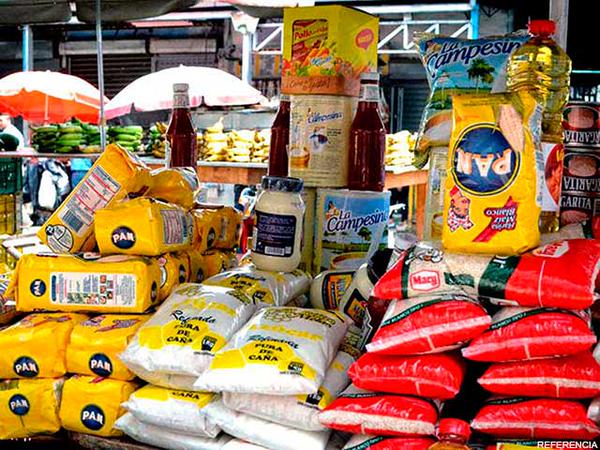 BIENES BÁSICOS O DE PRIMERA NECESIDAD
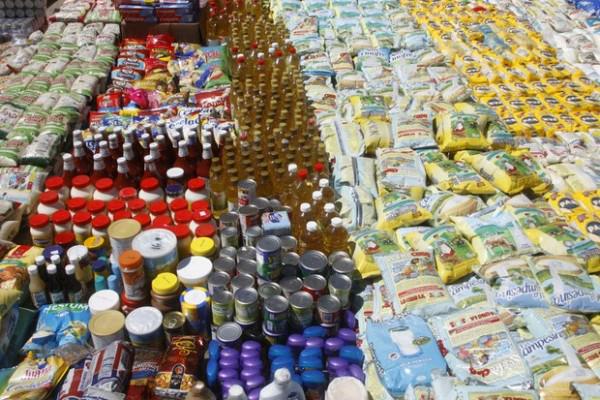 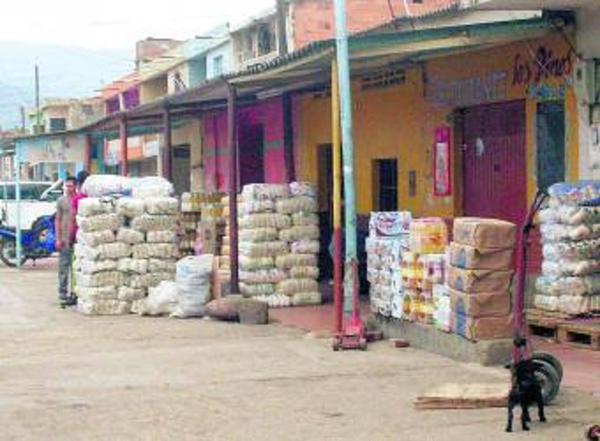 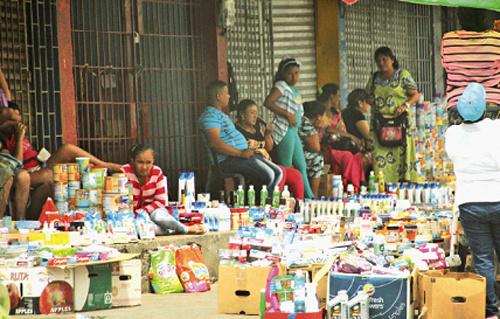 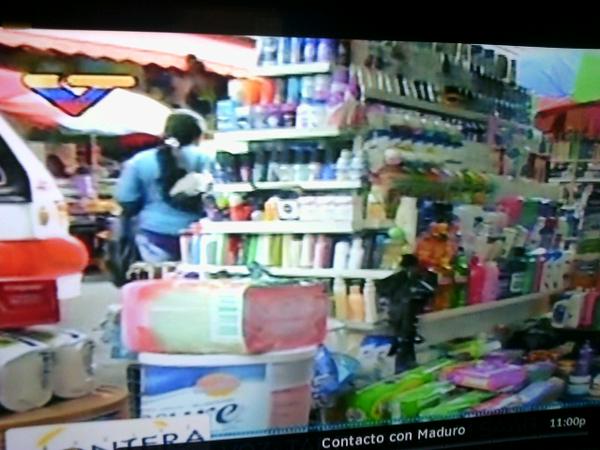 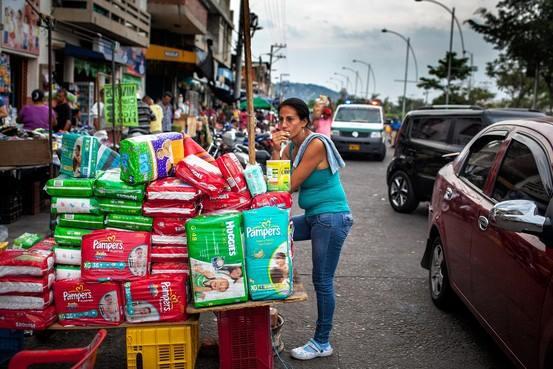 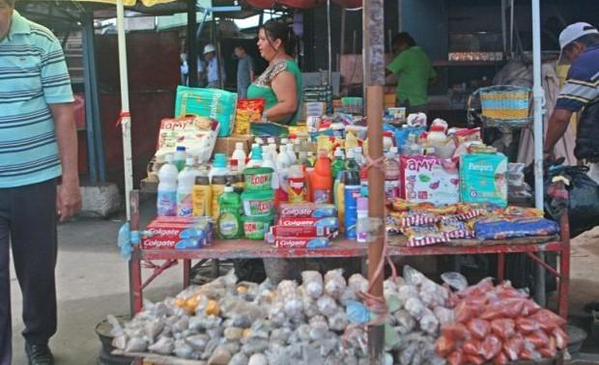 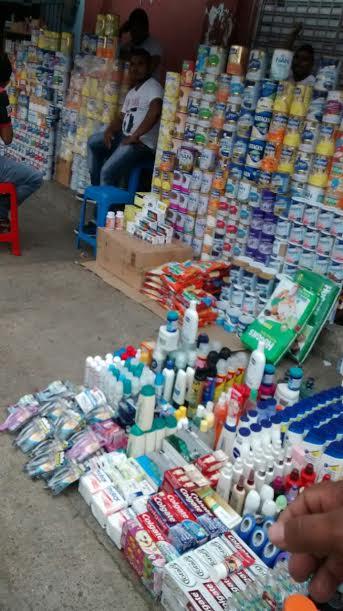 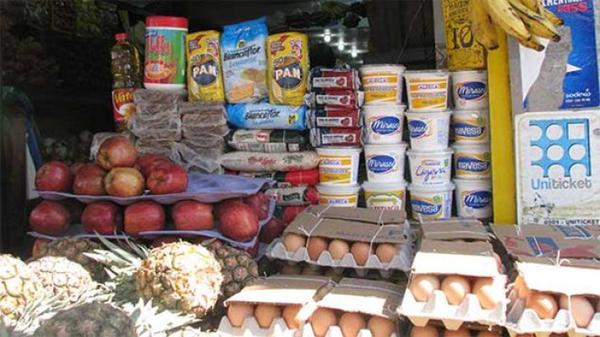 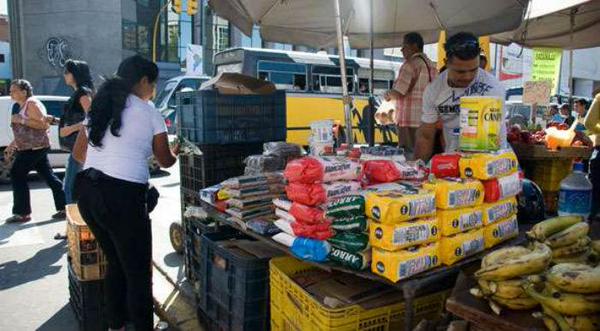 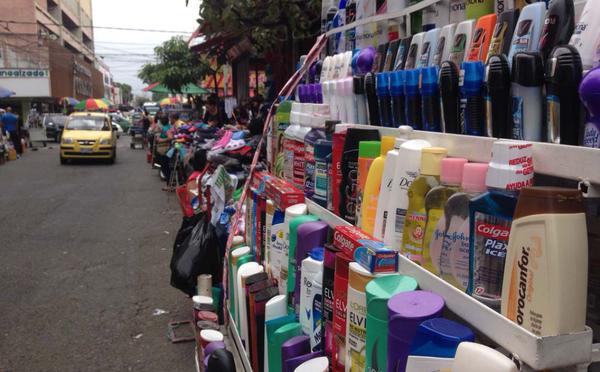 ¿POR CUALES MEDIOS?
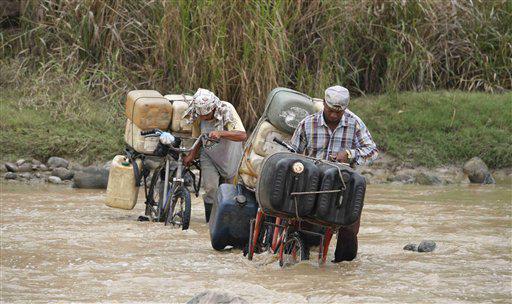 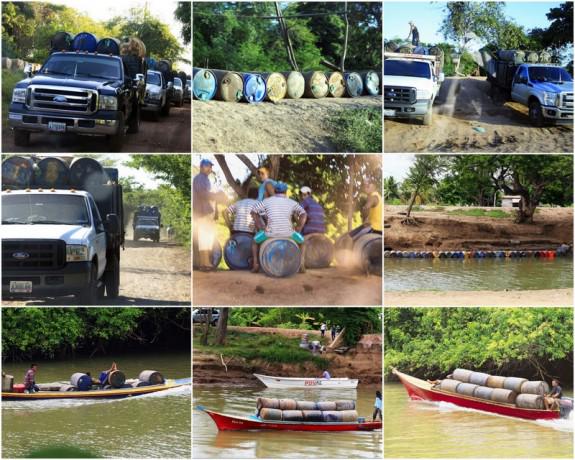 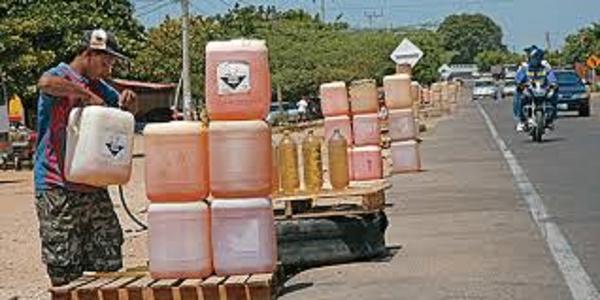 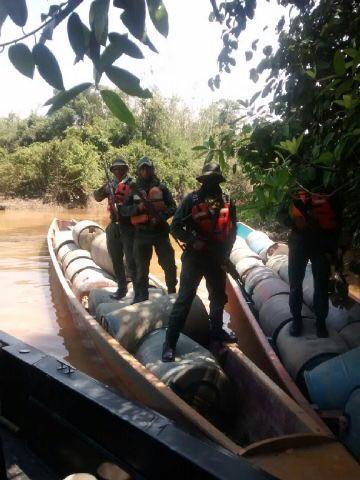 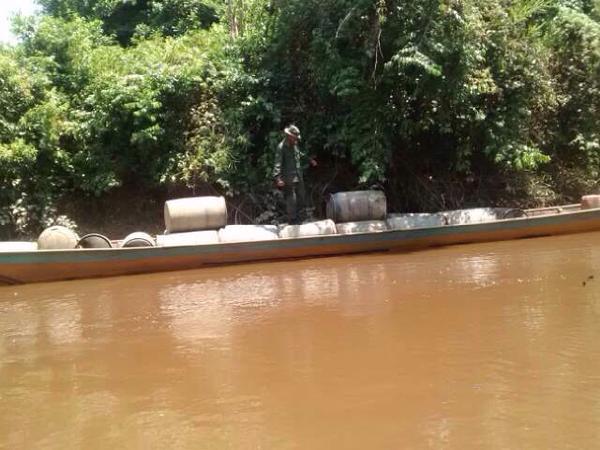 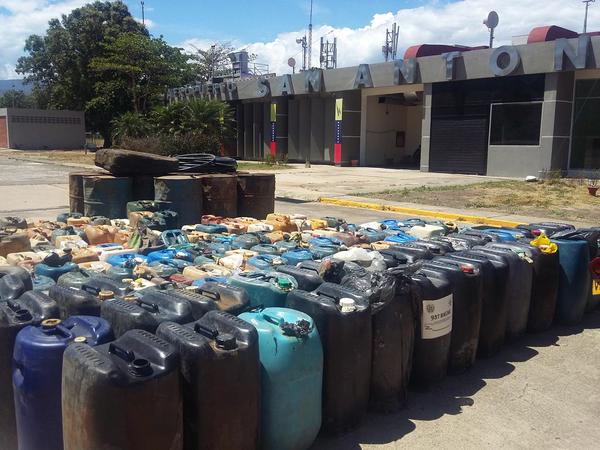 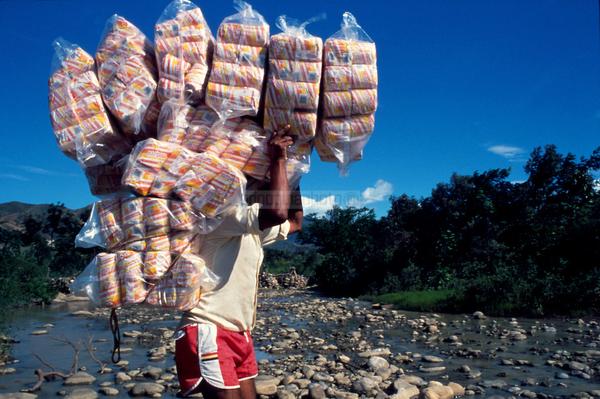 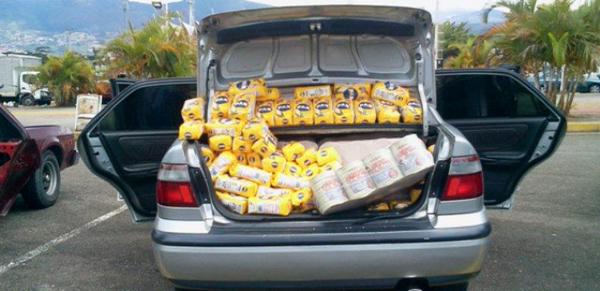 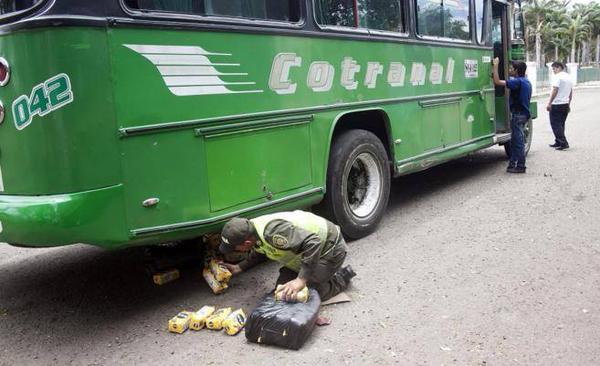 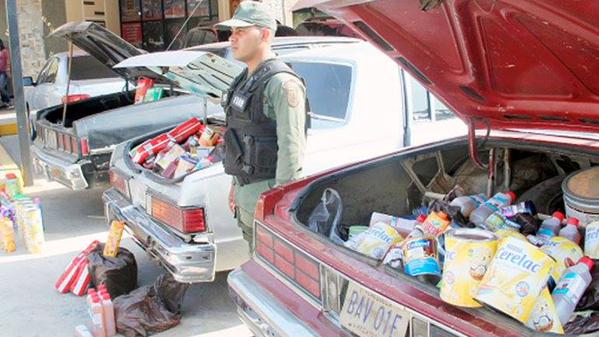 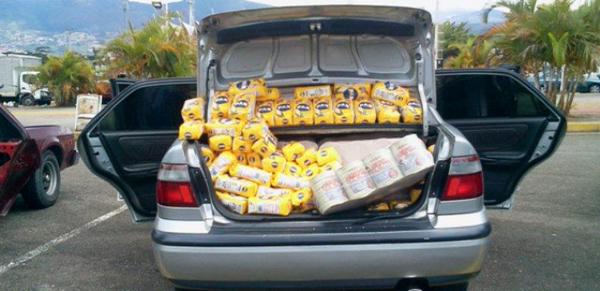 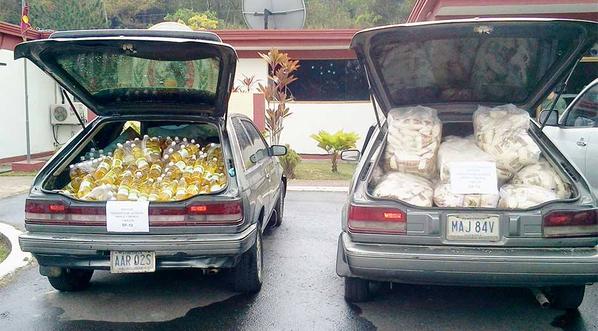 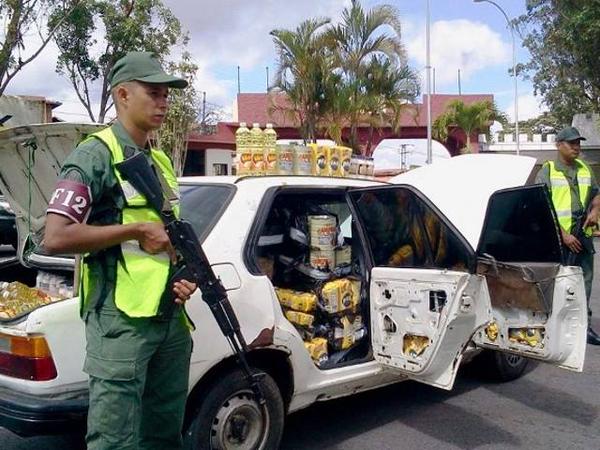 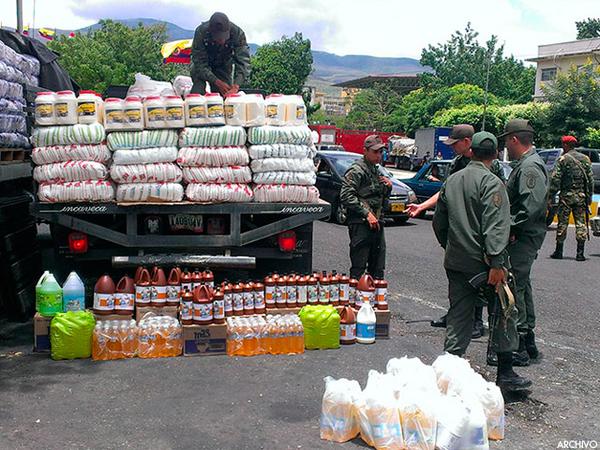 COMPRA DE DINERO NACIONAL C ON SOBREPRECIO
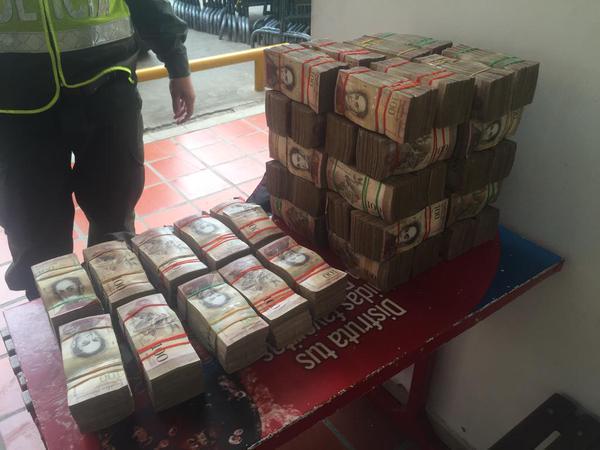 BLANQUEO DE CAPITALES 0 LAVADO DE DINERO
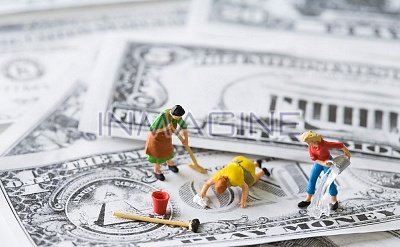 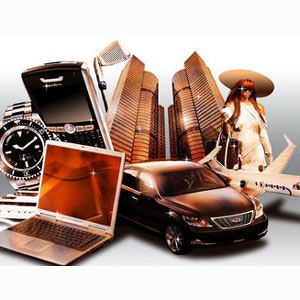 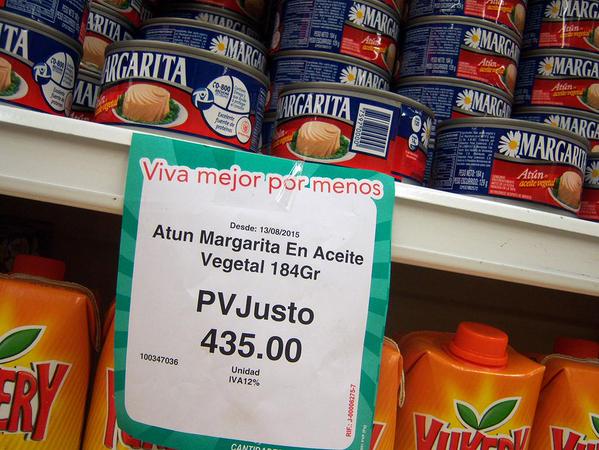